My Region.Project.
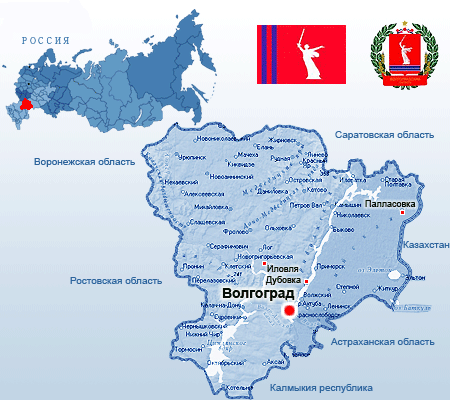 The project was done by
Xeniya Makarenko
Teacher E. Yu. Makarenko
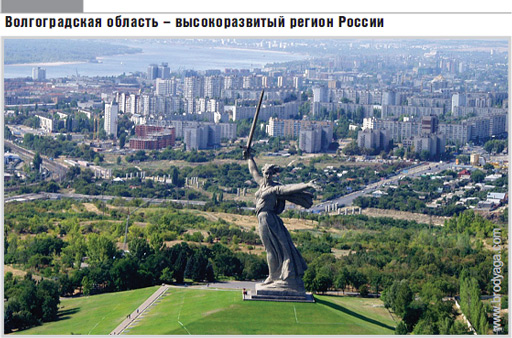 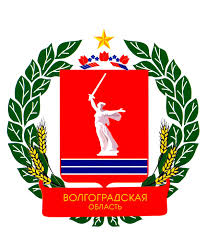 Aim
To tell about our region
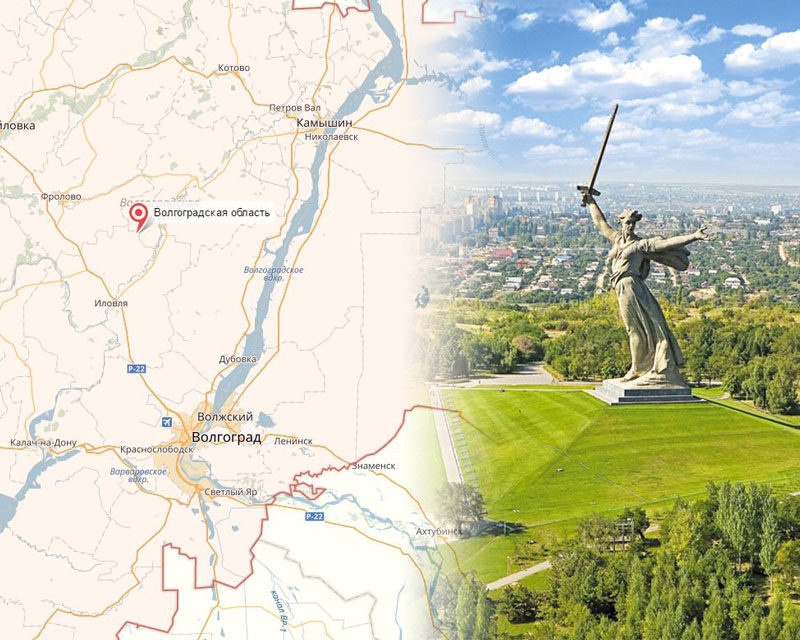 Tasks
To find information about our region
To present information
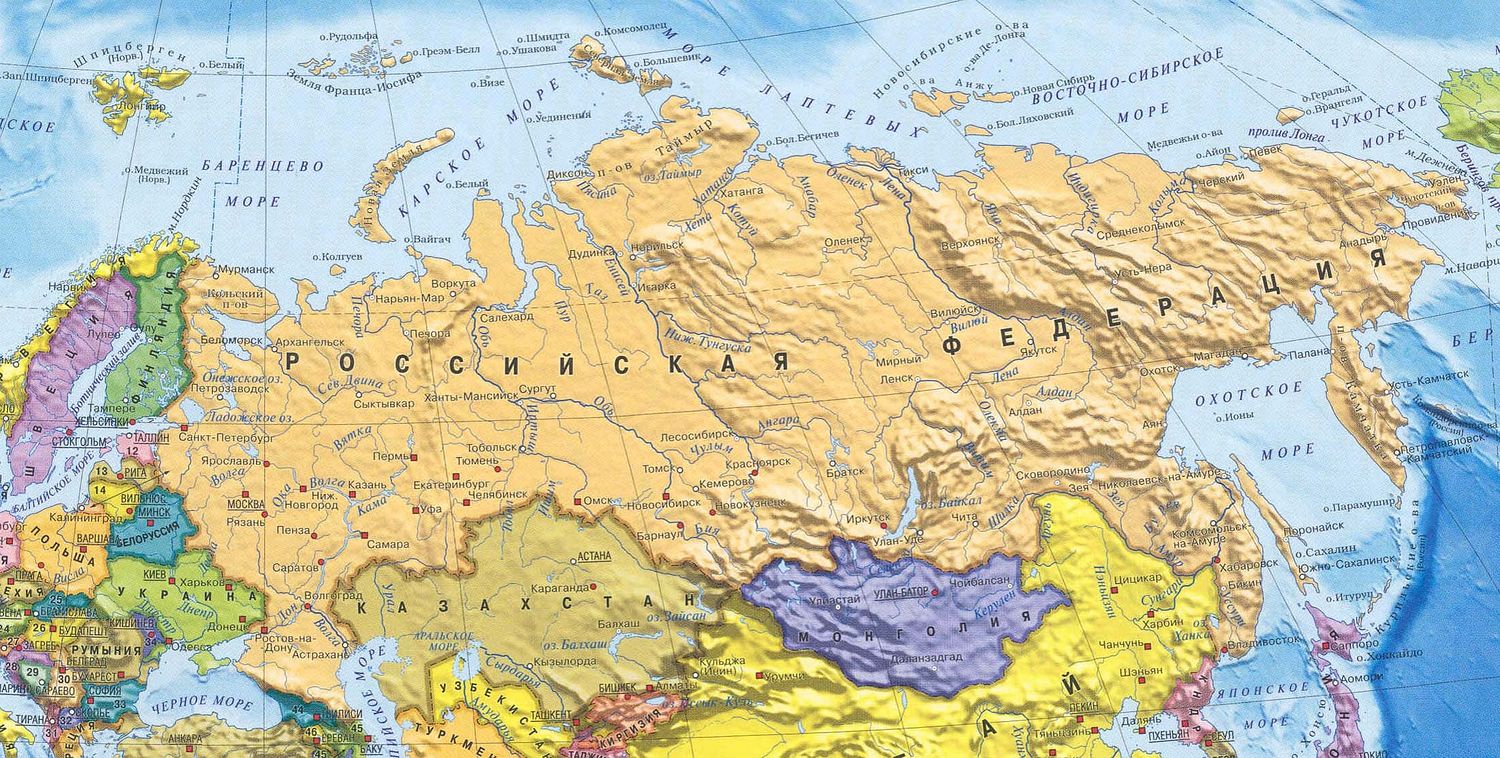 Hypothesis
Our region is the best.
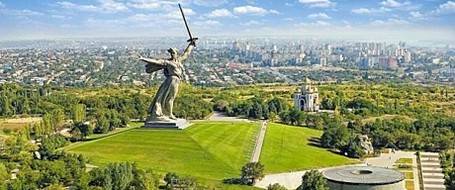 I live in Russia.
Russia is a big and beautiful country.
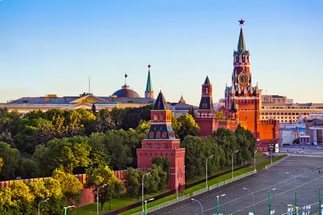 There are many beautiful forests, lakes, rivers in Russia .
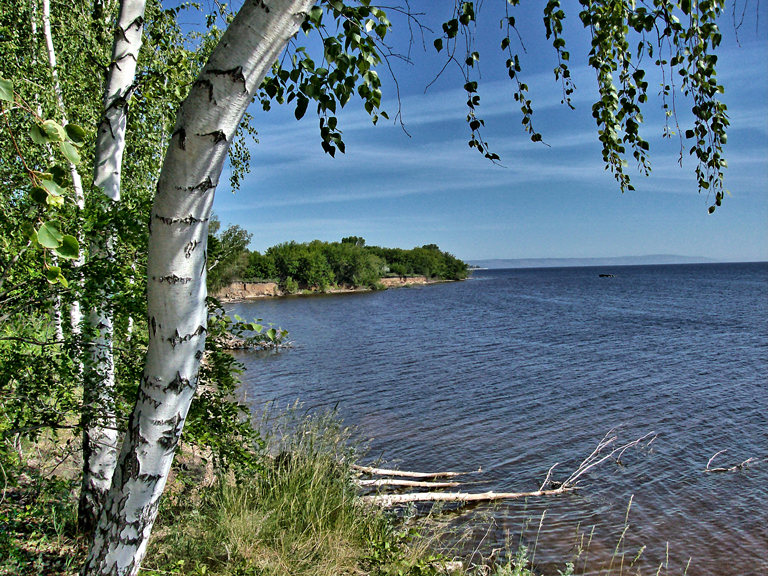 A lot of tourists visit our country every year.
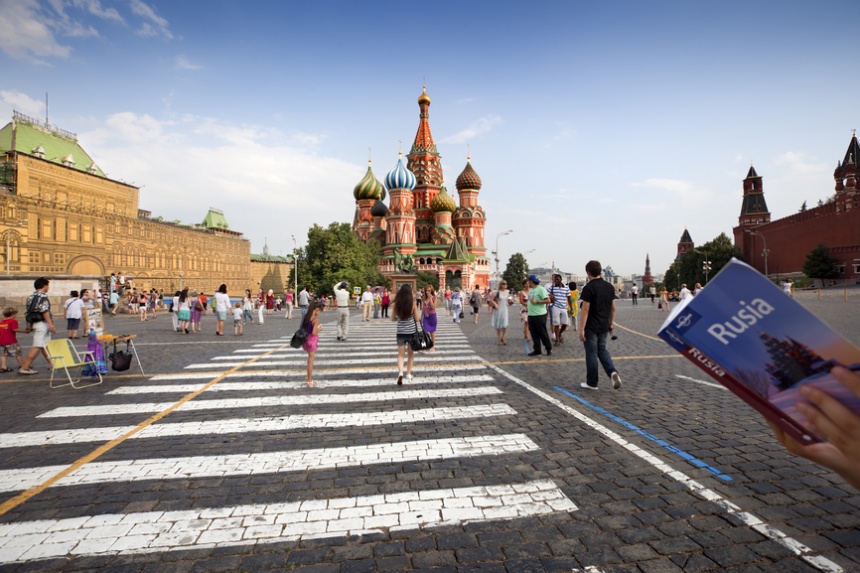 Volgograd Region
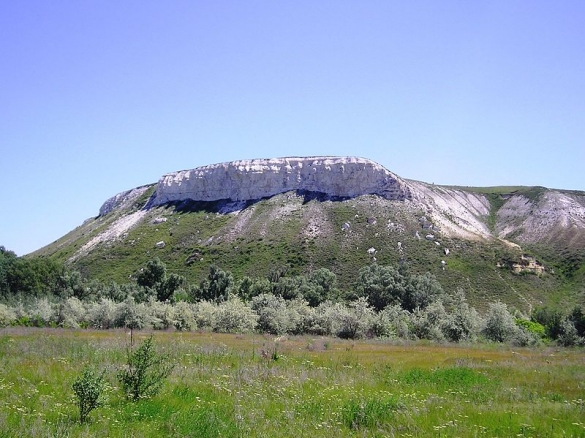 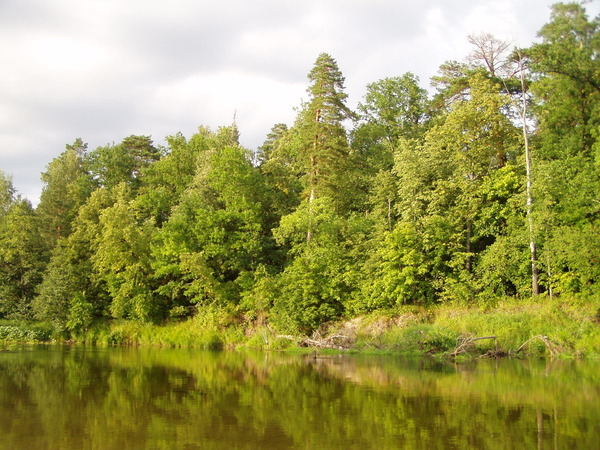 green and unique
My hometown
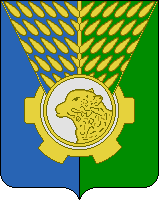 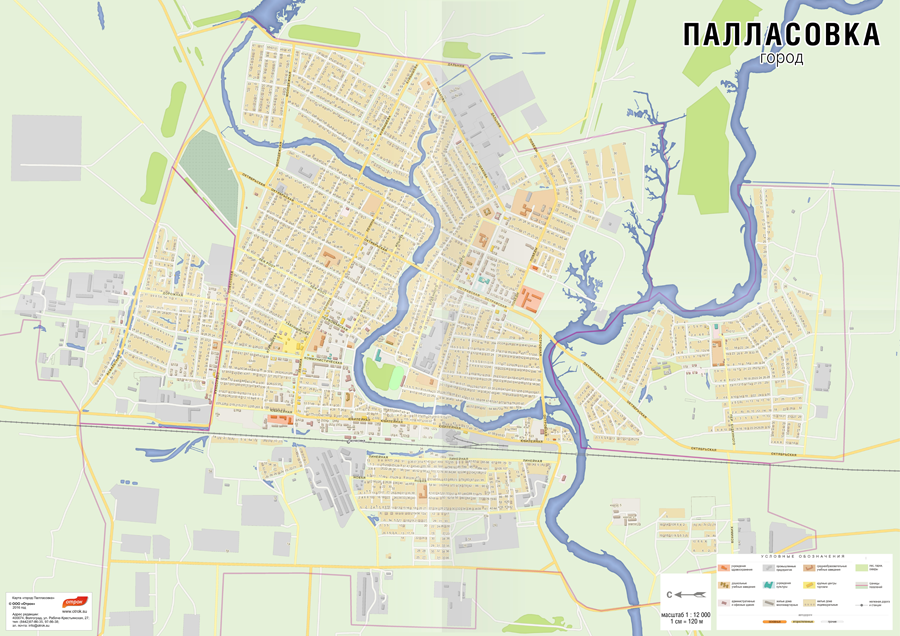 NICE PLACES IN PALLASOVKA
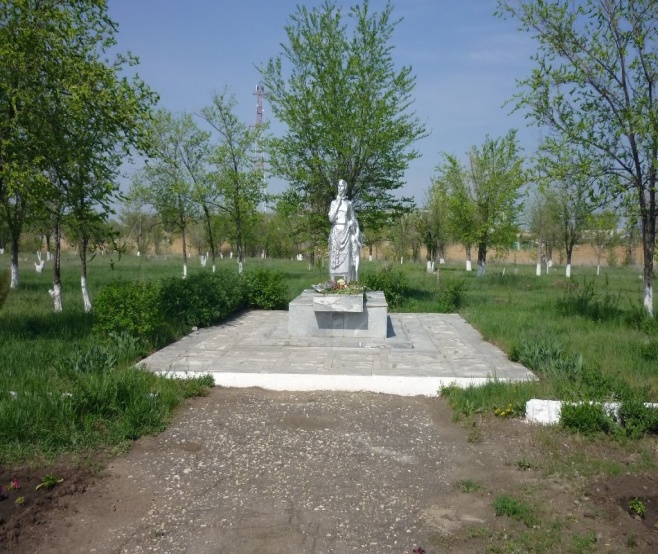 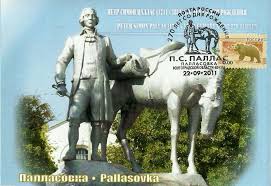 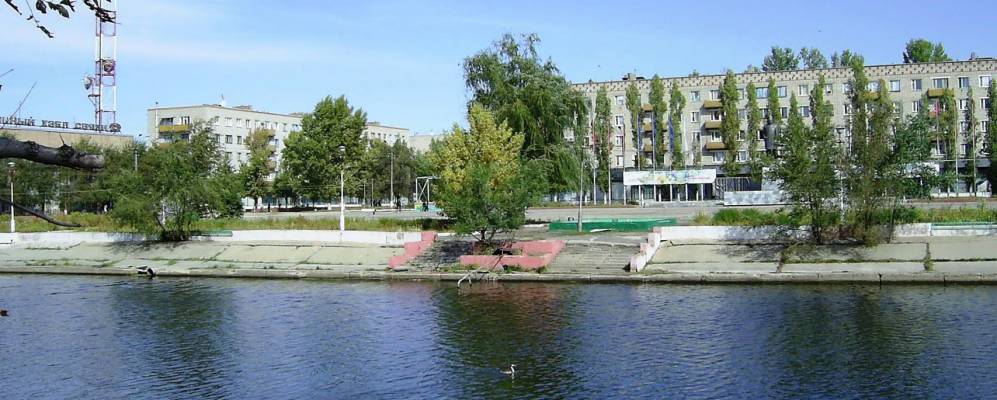 My favorite place is a park.
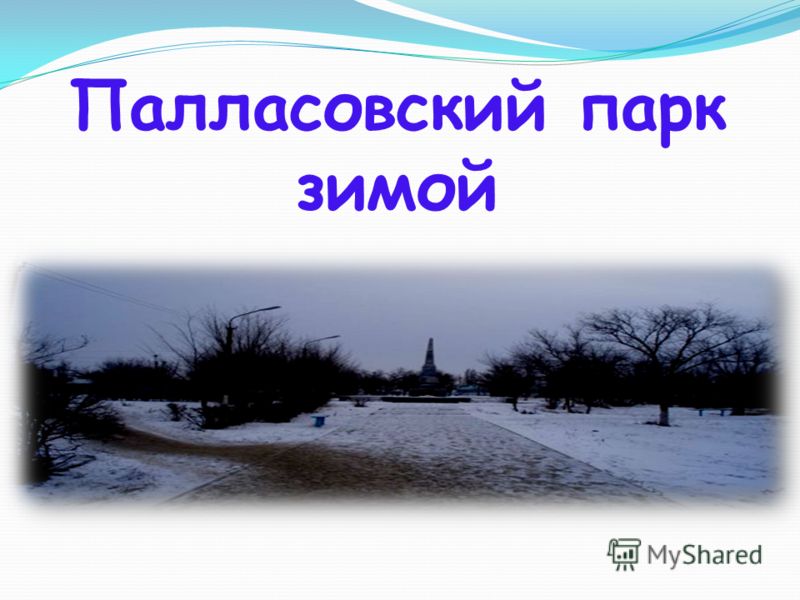 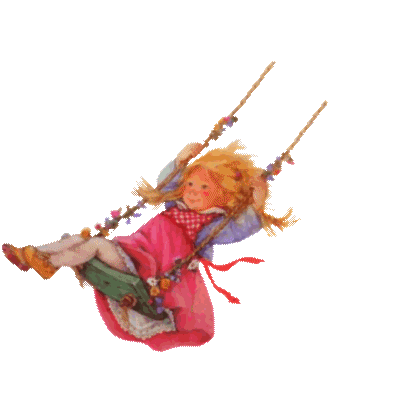 Conclusion
Our region is the best.
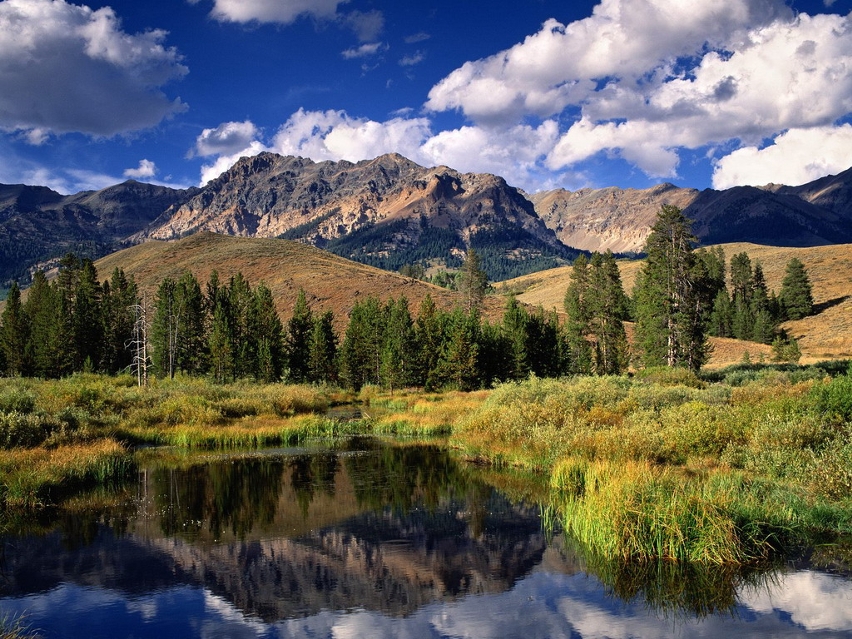 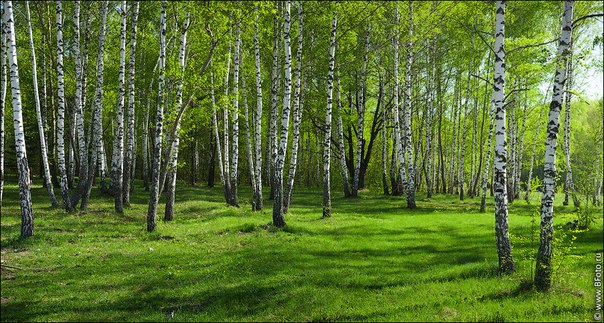 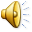 I love my country, my city very much.
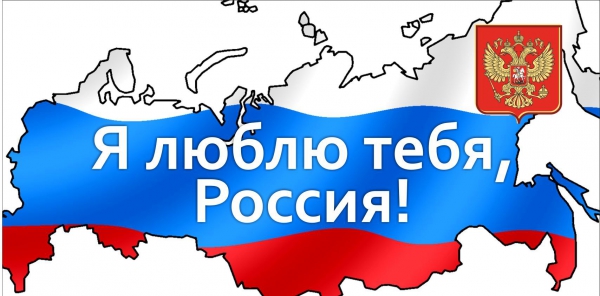 Thanks for attention!
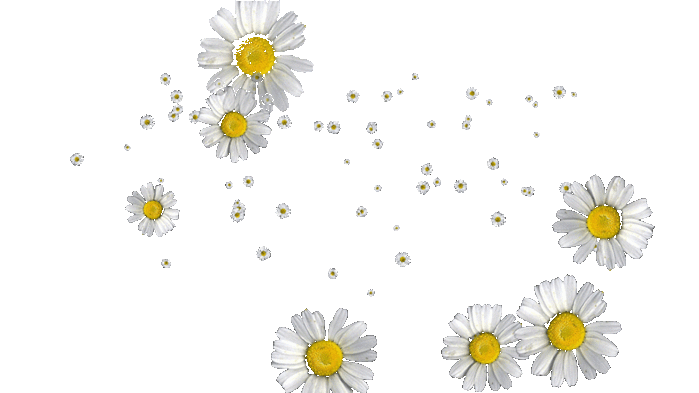